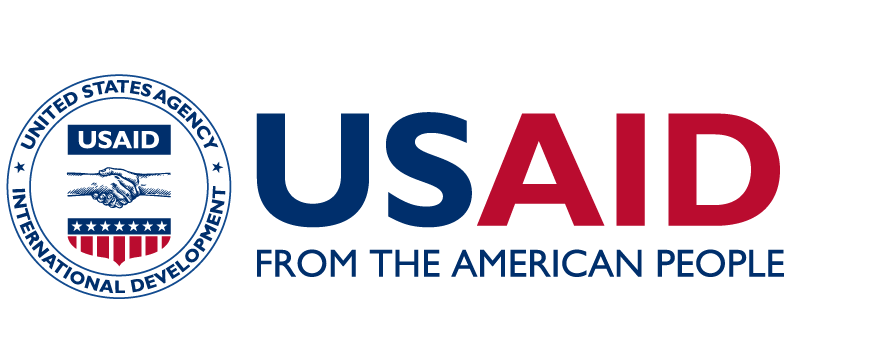 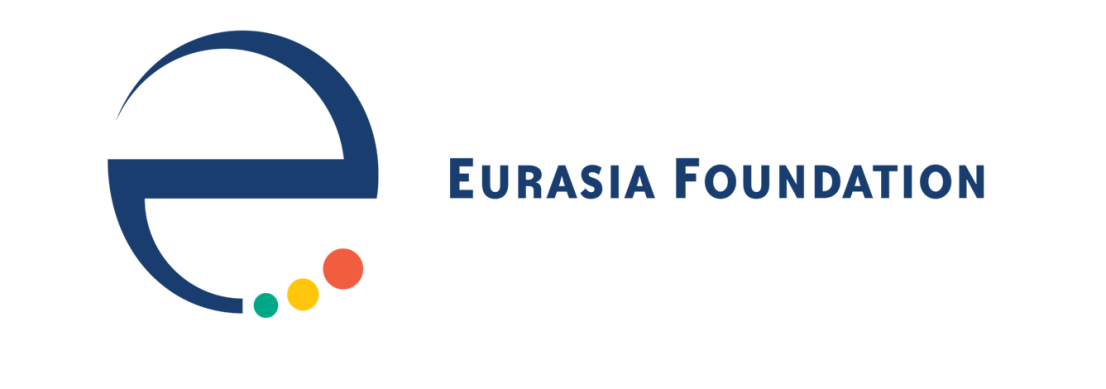 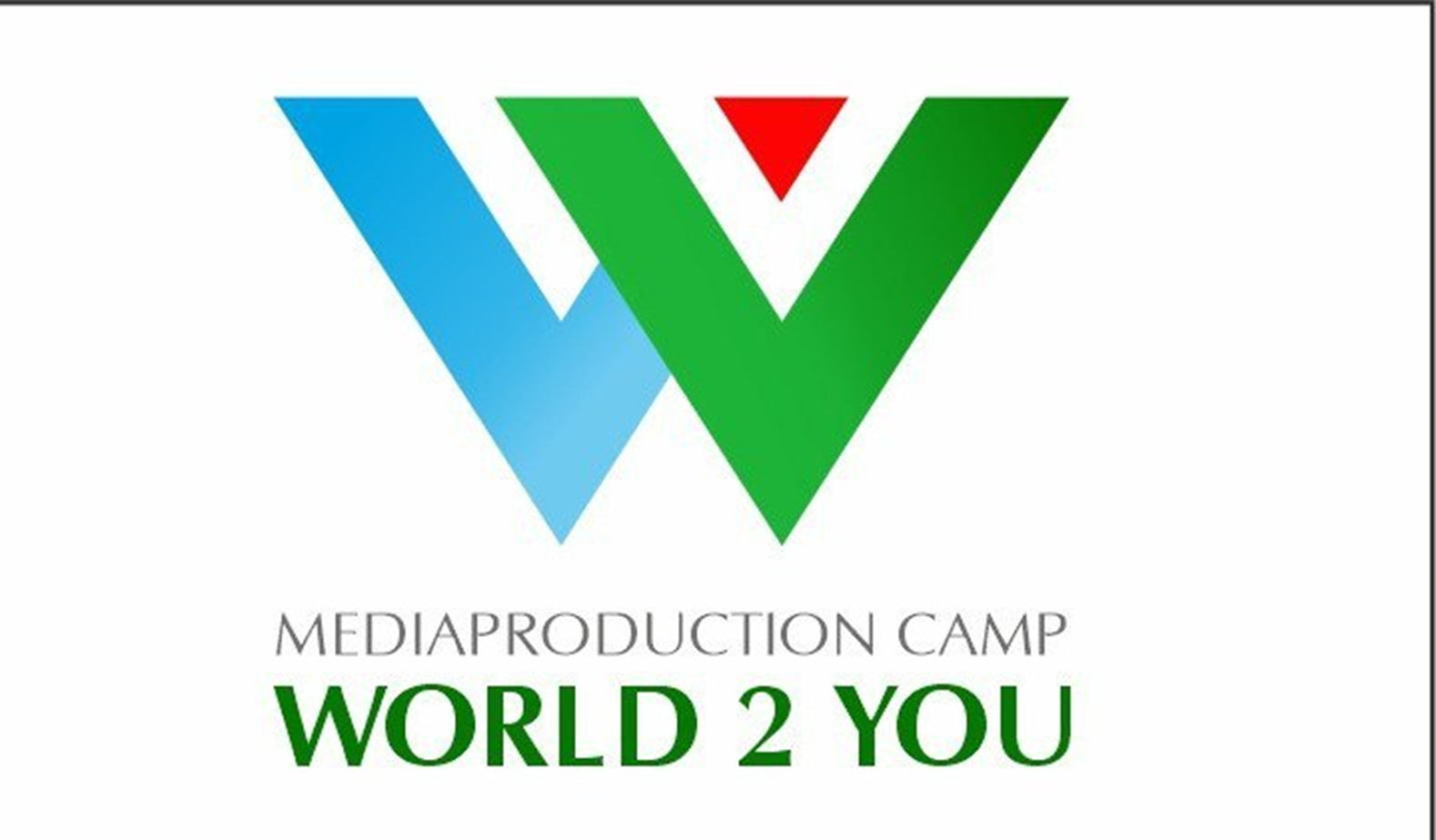 Дезинформация в глобальном медиа пространстве: новые вызовы для представителей местных СМИ
Dr. Beruniy Alimov, media expert
Что такое?
Факт 
Фейк 
Фактоид 
Дезинформация
Факт
Факт – термин, в широком смысле может выступать как синоним
истины; 
событие или
результат; 

реальное, а не вымышленное; конкретное и единичное в противоположность общему и абстрактному.
Фейк
Слово FAKE, этимология.

Фейковые новости – это ложная или вводящая в заблуждение информация, выдаваемая за реальные новости.
Фактоид
Термин «фактоид» был введён в 1973 году американским писателем-романистом Норманом Мейлером в его биографии Мерилин Монро. 

Мейлер определил этот термин как «факты, не существовавшие до того, как они появились в журнале или газете».
Дезинформация
Дезинформация – поддельная или вводящая в заблуждение информация, создаваемая и распространяемая преднамеренно, часто с финансовыми или политическими мотивами.
Главные вопросы
Чем отличается недостоверная информация от дезинформации? 

И при каких условиях ложные сообщения начинают представлять опасность?
Пропаганда
В целях пропаганды используется ложная информация или искаженные факты, задача которых – ввести аудиторию в заблуждение и продвигать политическую программу или предвзятую точку зрения.
Журналистика низкого качества
Иногда у журналистов нет времени проверить все факты перед публикацией, в результате чего обычные ошибки порождают фейковые новости. 
Однако в обновленных доверенных источниках таких ошибок не будет, и читатели смогут получить достоверную информацию.
Вводящие в заблуждение заголовки
Иногда сама новость может быть в целом правдивой, но чтобы побудить читателей открыть ее, используется сенсационный или вводящий в заблуждение заголовок. 
Это может привести к появлению фальшивых новостей, поскольку в социальных сетях – основном месте распространения новостей, обычно отображается только заголовок и небольшой фрагмент статьи.
Подставной контент
В этом случае ложные, выдуманные истории выдаются за сведения из подлинных источников новостей, с целью ввести аудиторию в заблуждение.
Сатира и пародия
Некоторые фейковые новости публикуются с целью развлечения. Это сатирические истории на основе актуальных новостей или об известных личностях, с юмором, иронией и элементами преувеличения. 
Такие истории не пытаются ввести аудиторию в заблуждение, их не следует воспринимать всерьез. Известные примеры сатирических сайтов: The Onion и The Daily Mash.
Social media
Ленты социальных сетей приоритизируют контент по показателям вовлеченности, то есть на основании того, как часто пользователи делятся и лайкают определенный пост, а не того, насколько он точен или основательно подготовлен.
Deep Fake
В фейковых новостях иногда используются дипфейки. Это фальшивые видеоролики, созданные с помощью цифрового программного обеспечения, машинного обучения и замены лиц.
Изображения объединяются в новые видеоролики, показывающие никогда не происходившие в реальности события или действия. Результаты могут оказаться весьма убедительными, не позволяющими идентифицировать их как ложные.
Deep Fake
Как распознать фейковые новости?
Так как же определить фейковые новости в Facebook и других социальных сетях? 
Как, будучи журналистом, избежать фейковых новостей?
Как не участвовать в случайном распространении ложной информации в интернете?
Проверьте источник
Проверьте веб-адрес страницы, которую вы просматриваете. 

Иногда в веб-адресах сайтов фейковых новостей содержатся орфографические ошибки или используются редкие доменные расширения, такие как .infonet или .offer.
Если вы не знакомы с сайтом, перейдите в раздел «О компании».
Оцените автора
Найдите информацию об авторе, чтобы понять, заслуживает ли он доверия: реальный ли это человек, какая у него репутация, относятся ли его статьи к конкретной области знаний и освещает ли он определенные вопросы?
Проверьте другие источники
Проверьте другие источники
Сообщают ли об этом факте другие авторитетные новостные источники или СМИ? 

Цитируются ли в статье достоверные источники?
Профессиональные мировые новостные агентства в соответствии с редакционными правилами обязаны проверять достоверность фактов, кроме того, они имеют для этого обширные ресурсы, поэтому, если они также сообщают об этом факте, это хороший признак.
Critical thinking
Сохраняйте критическое мышление
Многие фейковые новости составлены с целью спровоцировать сильные эмоциональные реакции, например, страх или гнев. 

Сохраняйте критический настрой, спросите себя: с какой целью написана эта статья?
Продвигает ли она определенные взгляды или вопросы? Возможно, в статье предпринимается попытка заставить пользователя перейти на другой веб-сайт?
Проверьте факты
Проверьте факты
Достоверные новости включают множество фактов: данные, статистику, цитаты экспертов и прочие. 

Если все это отсутствует, задайтесь вопросом – почему.
Статьи с ложной информацией часто содержат неверные даты или измененные сроки, поэтому рекомендуется проверить дату публикации статьи. 

Это актуальная или устаревшая новость?
Проверьте подлинность изображений
Проверьте подлинность изображений
Изображения в социальных сетях могли быть отредактированы или изменены. 

Возможные признаки редактирования изображений включают деформацию (прямые линии на заднем фоне выглядят изогнутыми), странные тени, неровные края, нереально идеальный оттенок кожи.
Кроме того, изображение может быть реальным, но использоваться в рамках вводящего в заблуждение контекста. 

Обратный поиск изображений в Google позволяет проверить, откуда было взято изображение и было ли оно изменено.
Используйте сайты проверки фактов
Ниже перечислены самые известные сайты:
Snopes
PolitiFact
Fact Check
BBC Reality Check